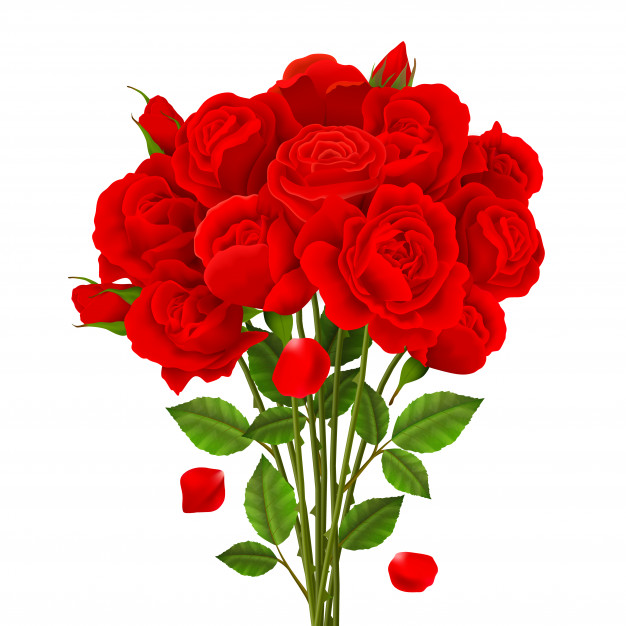 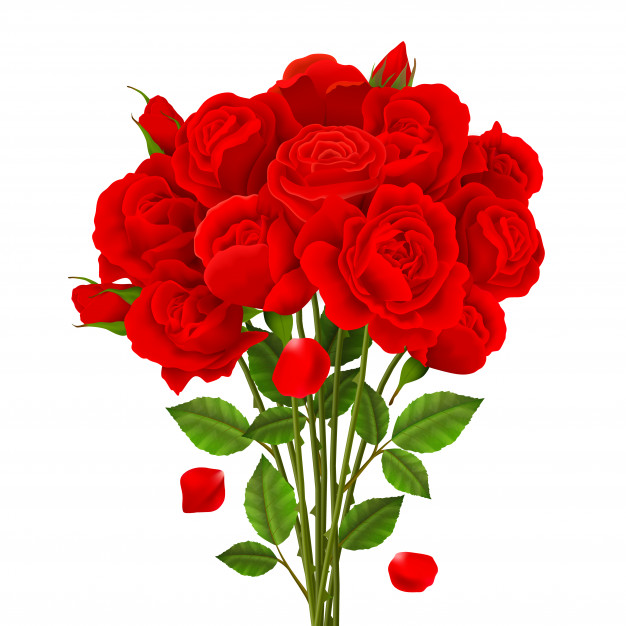 DR. D. L. HEBBAR,
HOD OF ECONOMICS
SDM DEGREE COLLEGE
HONNAVAR (UTTARA KANNADA)
CELL: 9448435061
E-MAIL: dlhebbar@gmail.com
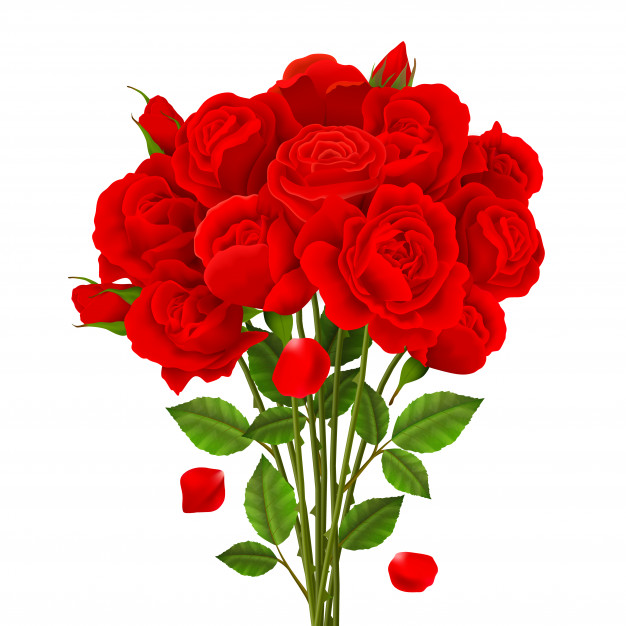 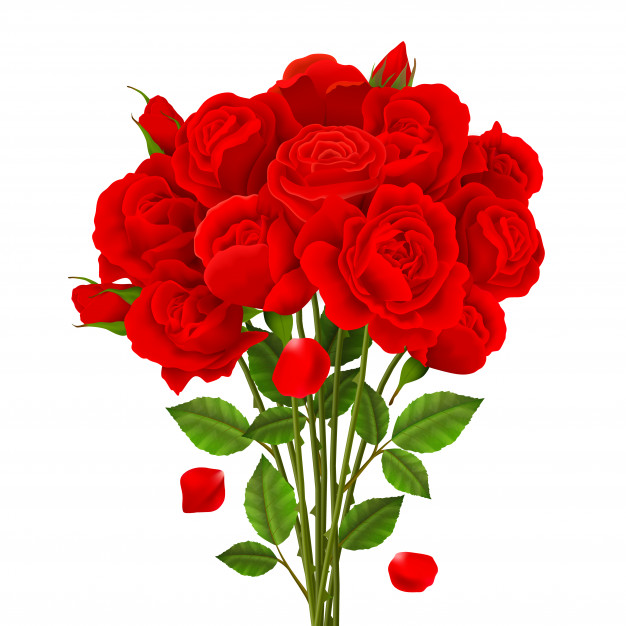 B. Com. IV Sem.
International Economics – 
Unit – II: Balance of payments & Foreign Exchange:
Introduction:
	International trade or Foreign Trade refers to trade across the political boundary of a nation. It is the exchange of goods & services between the residence of one country and the rest of the world. Since we are in the monetary economy, the payment & receipts of international trade also takes place in monetary terms. It is recorded by every country in the form of balance of trade account and balance of payments account.
Meaning of BOT:
	Balance Of Trade is the difference between merchandise exports and merchandise imports. It is a balance on trade account. It is related to export and import of only visible items. It includes only exchange of commodities. The invisible services are not included in the BOT account. It is a part of BOP accounts. Therefore, balance of trade is a narrow concept compared to the BOP.
BOT = Money Value of Commodities Exported – Money Value of Commodities Imported.
BOT may be surplus, deficit or balanced. If export value of commodities is greater than the import value of goods, it is a surplus BOT. 
	If export value of commodities are less than the import value of goods, it is a deficit BOT.
	Suppose export value of goods is equal to import value of goods, it is a balanced BOT.
Example:
	Find out whether a country has favorable or unfavorable BOT with the help of following example:
BOT Account
∴ BOT = Total Monetary Value of Commodities Exported – Total Monetary Value of Commodities Imported
∴ as per this example 685 – 1050 = -365
Example No. 2
Find out the BOT position of India from the following data:
BOT Account of India
∴ BOT = Total Monetary Value of Commodities Exported – Total Monetary Value of Commodities Imported
∴ as per this example 40,000 – 30,000 = 10,000
Here India has surplus or favorable BOT
BOP: Balance of Payments
	It is a systematic records of all economic transactions between the residents of one country and the residents of the rest of the countries of the world. BOP is the difference between export & import value of both visible and invisible items. 
Definitions:
According the Pedric Banham “The BOP of a country is a record of its monetary transactions over a period with the rest of the world. 
According to H. Katrak “All transactions involving foreign exchange are entered in a set of accounts known as BOP of a country. The balance of payments accounts of a country are therefore a summaries statement of value of all economic transactions between the residents of that country and rest of the world during a specified period.”
Structure of BOP:
	The BOP account of a country consists of two columns viz. Credit Side and Debit Side. The various items for which country receives payment are entered into the credit side and the item for which country makes payment are shown on the debit side of the account. 
	BOP also consists of current account and capital account 
Current Account:
	It includes the flow of goods and services i.e. import and exports of goods and services and unilateral transactions like gifts. When the accounts of both visible and invisible items are return together, it is called the current account. 
Capital Account:
	It shows the position of a country with reference to its international capital investments including gold.
Illustration of BOP:
	Prepare current account and capital account BOP of India by using the following data:
Current Account BOP of India
∴ Net Balance 3,280 – 3,860 = -580
Capital Account BOP of India
∴ Net Balance of Capital Account 720 – 140 = 580
External Balance:
∴ as per this illustration the current account position of India is negative worth Rs. 580 crore. But the capital account has surplus of 580 crore, hence the overall position of BOP of India is balanced.
Illustration No. 2:
Following are the items of Export & Imports of India
Prepare current account and capital account BOP
Differentiate Visible and Invisible items 
Suggest measures to correct disequilibrium BOP
Solution:
Current Account BOP of India
∴ Net Balance 82,000 – 96,500 = -14,500
Capital Account BOP of India
∴ Net Balance of Capital Account 18,000 – 3,500 = 14,500
External Balance:
∴ as per this illustration current account BOP of India has negative of Rs. 14,500 and the capital account has surplus of 14,500, hence the overall position of BOP of India is balanced.
Illustration No. 3:
Following are the items of Export & Imports of India
Distinguish visible trade and invisible trade
Prepare current account and capital account of BOP from the above data
What is BOP position of India
Current Account BOP of India
∴ Net Balance 1,10,500 – 1,26,000 = -15,500
Capital Account BOP of India
∴ Net Balance of Capital Account 20,000 – 4,500 = 15,500
External Balance:
∴ as per this illustration current account BOP of India has negative of Rs. 15,500 and the capital account has surplus of 15,500, hence the overall position of BOP of India is balanced.
Causes for disequilibrium in BOP:
	A host of factors are responsible for the disequilibrium in the BOP . The most important are:

1. Changes in price-cost-structure: BOP is affected to a great extent by the changes in the price-cost-structure of export oriented industries. A change in price-cost-structure may occur due to higher wages, higher prices of raw materials, etc. Increased price cost structure reduces exports while decreased price cost structure encourages exports. In both the events the volume export and imports changes and hence affects the BOP position.
2. Quantitative changes: A change in the quantity of any of the items included in the BOP account is likely to cost disequilibrium in the BOP. For e.g. the volume of commodities imported or exported may change or a change in the quantity of invisible items and government transactions may also change. It leads to the disequilibrium in the BOP of a country
3. Economic Policy: Change in economic policy of the inter-government leads to change in the BOP position. Many economic and non-economic considerations influences the international transactions including loans and advances. 

4. Change in National Income: The demand and supply considerations of exports and imports are influenced by the changes in national income of a country. The increased national income always leads to more imports and decrease in national income leads to contraction in imports. This situation leads to change in the BOP position.
5. Speculative transfer of funds: When there are opportunities to earn higher interest in other countries, speculative transfers of funds may take place. Such transactions of funds may occur on a large scale when people anticipate currency depreciation. It affects capital account of the BOP and hence leads to changes in the entire position of the BOP.
6. Changes in the rate of exchange: Change in rate of foreign exchange also affects the BOP position of a country. Import of a country will increase and exports will decrease when the external value of a currency increases (appreciation of currency) and on the other hand, in case of depreciation of the value of currency increases the exports and decreases imports which entirely changes the BOP position of a country.
7. Business Cycle: The periodical ups and downs which takes place in the business activities of a country is regarded as business cycle or trade cycle. It consists of a prosperity followed by depression in the various economic activities. During the times of prosperity exports of a country increases while during the times of depression imports of a country increases. In both the cases the BOP position while be in disequilibrium. 
8. Natural calamities: The natural calamities like, earth quake, landslides, flood havoc, draught, famine, etc. affects the production sector adversely. On account of less volume of production, the export and import position of a country changes which leads to disequilibrium in the BOP.
9. Inflation: The continuous increase in general prices is regarded as inflation. The mild increase in price level stimulates the production sector. However, the rapid increase in general price level affects adversely the various economic activities. During the hyperinflation the country’s exports decreases, which ultimately brings disequilibrium in the BOP.
10. Technological Progress: The rapid growth of technology increases the volume of production of a country and leads to increase in exports. However, technological backwardness leads to decrease in the volume of production which in term leads to increase in imports. Hence, it affects the BOP position of a country.
Methods of correcting disequilibrium BOP:
	There are mainly five important methods to correct the disequilibrium in the BOP of a country viz. i) deflation   ii) exchange rate depreciation  iii) devaluation iv) exchange control methods v) export promotion & import substitution policy.
 
i) Deflation: Deflation refers to a policy where the money supply to be reduced in the economy. Excess demand for foreign goods may be one of the factors causing disequilibrium in the BOP. In such a case demand for foreign goods to be reduced. Deflation is regarded as one of the remedies of reducing demand for  foreign goods and thereby correcting the adverse BOP. The deflationary policy aims at reducing money supply in the internal economy and thereby reducing prices and income to control foreign demand of the general public.
ii) Exchange rate depreciation: The rate of exchange refers to the rate at which currency of a country is exchanged with that of other currency. exchange depreciation refers to decreasing the rate of exchange of one currency in terms of other currencies. It is a fall in value of domestic currency in terms of foreign currency. The effect of exchange rate depreciation is that it makes exports cheaper and imports costlier. This policy can be practiced by a country until its BOP position gets balance.
iii) Devaluation: It is the most effective measures to control disequilibrium in the BOP. Devaluation refers to reducing the external value of a currency with reference to foreign currency or gold deliberately. Devaluation results in increase of exports over a long period of time. Naturally, imports become costly. For e.g. 1$=Rs.72 in the current rate and devalued rate would be 1$=Rs.100. In this case Indian goods become cheaper to the foreigners and hence increase of the exports. 
	But the success of devaluation policy depends upon a) elasticity of demand for goods and services.  b) Internal cost price structure.   c) Retaliation by other countries, etc.
iv) Exchange control measures: Exchange control refers to the complete control over all transaction of international character. All transactions involving foreign payment and receipts are controlled by the monetary authorities only. No private citizen is allowed to enter into foreign exchange transaction without the prior permission of the monetary authority or government during the times of exchange control. It was adopted by Germany during the Second World War time.
v) Export promotion and import substitution policy: The BOP position can be improved only by promoting exports and reducing imports. Importable commodities are to be manufactured or developed indigenously. It aims at import replacement and reduces the import bills of a country. By increasing exports of visible and invisible items, a country can increase its export bills, which automatically balances the BOP position.
Devaluation of Indian Rupee:
	Government of India has devalued its currency three times so far that is 1949, 1966 and 1991
Causes for devaluation of Indian Rupee:
Failure to increase exports
Increased internal prices
Shadow market (Functioning of unregistered market)
Increased imports
Shortage of foreign exchange reserves 
Pressure by developed countries.